Урок-суд
«Страдалец за человечество или…»

       По роману Ф.М.Достоевского «Преступление и наказание»

  

   Учитель русского языка и литературы
   высшей квалификационной категории Кульбаева Лариса Абуллаевна
Цель урока: на основе романа «Преступление и наказание» показать, что, описывая муки Раскольникова, Достоевский      казнит тех, кто отрицает святость человеческой личности; утверждает, что любая личность священна и в этом отношении все люди равны.
Эпиграф к уроку:
И в сегодняшнем мире с его атомными бомбами,   с разбоем империалистов, в мире, раздираемом  расовыми проблемами и разгулом насилия  тревожный  набат Достоевского гудит, неумолчно взывая к человечности, гуманизму.
                                                    Ч.Айтматов.
Судья –я, Ваш покорный слуга и учитель,                                    Прошу любить и жаловать
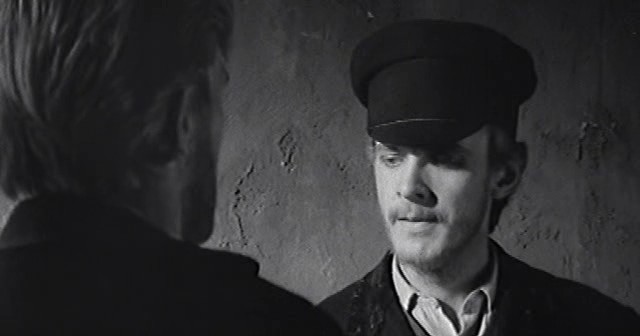 И наконец, подсудимый: